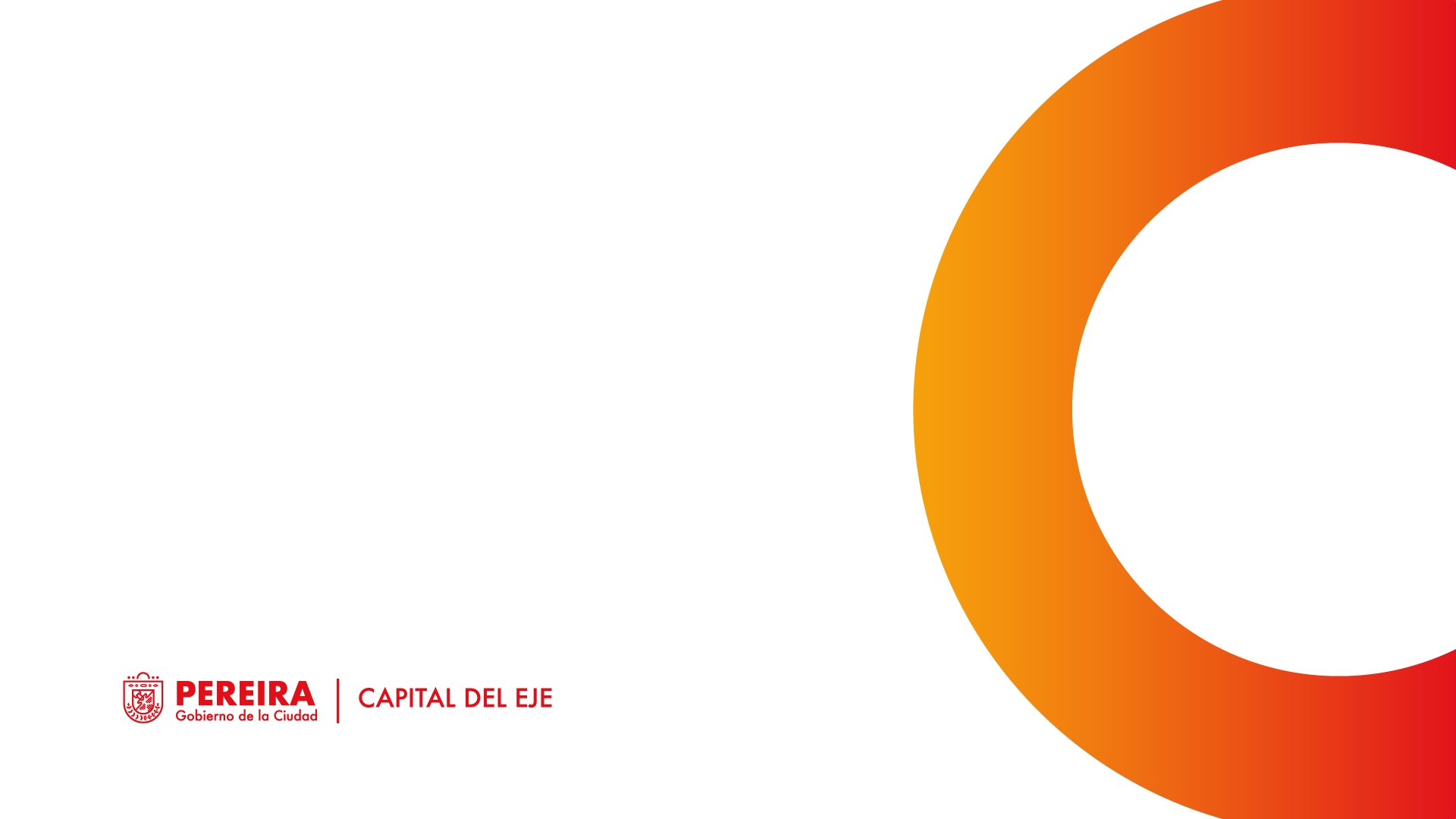 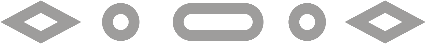 EPOC
SECRETARIA DE SALUD PUBLICA Y SEGURIDAD SOCIAL
Tasa de Mortalidad prematura por EPOC
Colombia 2018
L
a
G
u
a
j
i
r
a
M
a
g
d
a
l
e
n
a
A
t
l
a
n
t
i
c
o
S
a
n
A
n
d
r
e
s
B
o
l
i
v
a
r
C
o
r
d
o
b
a
N
o
r
t
e
d
e
S
a
n
t
a
n
d
e
r
A
n
t
i
o
q
u
i
a
S
a
n
t
a
n
d
e
r
A
r
a
u
c
a
C
h
o
c
o
C
a
s
a
n
a
r
e
C
u
n
d
i
n
a
m
a
r
c
a
V
i
c
h
a
d
a
T
o
l
i
m
a
M
e
t
a
H
u
i
l
a
G
u
a
i
n
i
a
C
a
u
c
a
G
u
a
v
i
a
r
e
N
a
r
i
ñ
o
V
a
u
p
e
s
C
a
q
u
e
t
a
P
u
t
u
m
a
y
o
A
m
a
z
o
n
a
s
C
e
s
a
r
S
u
c
r
e
B
o
y
a
c
a
C
a
l
d
a
s
R
i
s
a
r
a
l
d
a
Q
u
i
n
d
i
o
B
o
g
o
t
a
V
a
l
l
e
d
e
l
C
a
u
c
a
Tasa por encima de la nacional 9,3
Tasa entre 6 y 9,3
Tasa inferior a 6
Cubos RIPS consultado 01/04/2020
DEFINICION
La EPOC es una enfermedad evitable y tratable 
 Su componente pulmonar se caracteriza por una limitación de flujo aéreo que no es completamente reversible. Esta limitación del flujo aéreo habitualmente es progresiva y se asocia a una respuesta inflamatoria anormal del pulmón frente a partículas o gases nocivos.
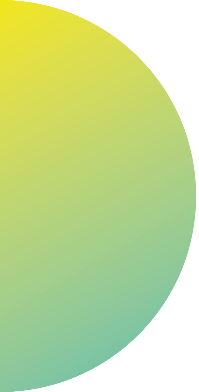 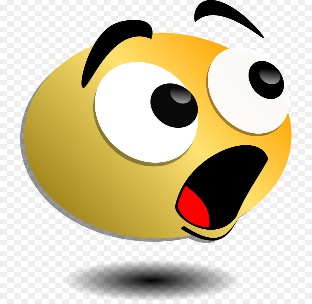 Según la Organización Mundial de la Salud (OMS), cada año la EPOC provoca la muerte de al menos 2,9 millones de personas. Las estimaciones globales de mortalidad realizadas en 1990 se han actualizado recientemente, y reiteran que la EPOC, que era la quinta causa de muerte en 1990, ya es la cuarta desde el 2000 y pasará a ser la tercera en 2020.
En Colombia, se estimó que en el 2007 se invirtió el 0,7% del PIB en la atención médica de las enfermedades atribuibles al tabaco-cáncer de pulmón, infarto agudo del miocardio y EPOC; los costos totales de estas enfermedades fueron de US$19,8 millones, US$226 millones y US$3.894 millones, respectivamente. Dicha información resulta de gran relevancia para la toma de decisiones en política pública frente al consumo de tabaco y en las acciones de intervención que un asegurador debe realizar sobre su población fumadora
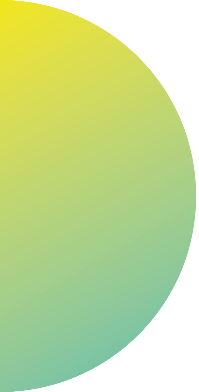 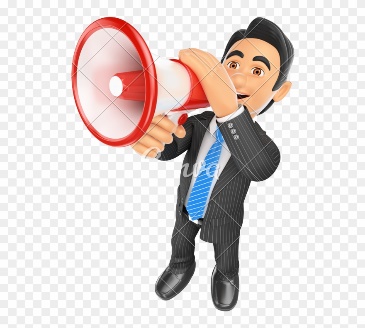 el hábito del tabaco es su principal causa, solo el 20-40% de los fumadores desarrolla la enfermedad, lo que indica que deben existir otros factores, tanto genéticos como ambientales
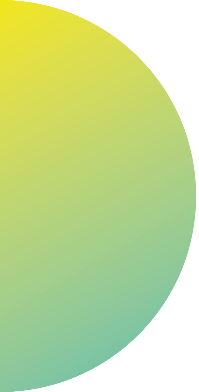 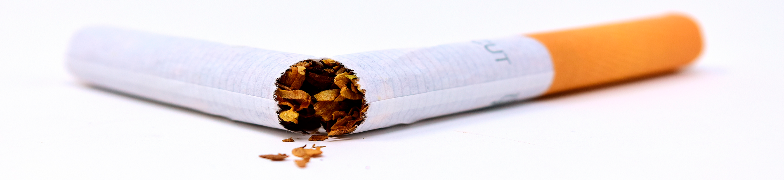 de acuerdo con la Encuesta Nacional de Salud (ENS) del 2007 es del 12,8%, lo que muestra una disminución importante frente al 21,4% que se obtuvo en 1993
se pudo establecer que el 21,2% de la población colombiana entre 18 y 69 años ha fumado 100 cigarrillos o más en la vida, y de estos, el 60% fuma en la actualidad;93
SINTOMAS
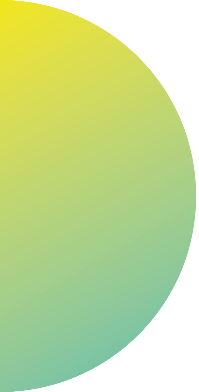 tos 
expectoracion
la disnea aparece en las fases más avanzadas de la enfermedad y se desarrolla de forma progresiva, hasta limitar las actividades de la vida diaria. los pacientes con epoc leve pueden presentar pocos síntomas o incluso no tenerlos
En los casos de la EPOC grave se recomienda valorar periódicamente el estado nutricional mediante el índice de masa corporal y la capacidad de ejercicio. Un índice de masa corporal menor de 21 kg/m2 indica mal pronóstico
los episodios de exacerbación y la existencia de comorbilidades, como la enfermedad cardiovascular, la diabetes, los trastornos de ansiedad-depresión y la osteoporosis, por su impacto en la historia natural de la enfermedad
SINTOMAS
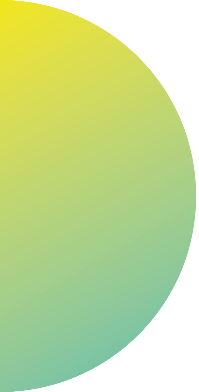 Una exacerbación de la EPOC es un cambio agudo en la situación clínica basal del paciente; en la actualidad, la prevención y el manejo adecuado de las exacerbaciones de la EPOC constituye el objetivo más importante en el manejo de la enfermedad, pues son responsables de al menos el 50% de los costos directos relacionados con la EPOC y se relacionan con mortalidad
si el paciente se encuentra sintomático, una manera importante de seguimiento está dada por la disminución de los síntomas, pero es necesaria la aplicación de una evaluación completa de otros aspectos, con una frecuencia que debe variar de acuerdo con la gravedad de la enfermedad.
tener en cuenta otros aspectos de la mecánica respiratoria, variables clínicas como la disnea y las exacerbaciones, el grado de tolerancia al esfuerzo, y el impacto de la enfermedad y del tratamiento en la calidad de vida.
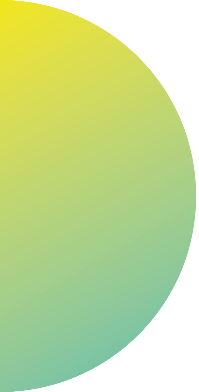 Tuberculosis (TB) La revisión sistemática efectuada hay  evidencia sobre la asociación positiva entre la obstrucción crónica de la vía aérea evaluada por VEF1 y el antecedente de TB pulmonar; esta se puede presentar al finalizar el tratamiento o varios años después
Humo de biomasa: empleo doméstico de combustibles sólidos y la EPOC o bronquitis crónica; se encontró una asociación con combustible de biomasa con OR 2,49
.
Tabaquismo  desarrollo de enfisema con  95%:. En los artículos de la actualización se evaluó la exposición al cigarrillo mediante el índice de Brinkman (IB) (multiplicación del número de cigarrillos al día por el total de años por los que ha fumado) y se informó una relación dosis-respuesta: el riesgo relativo indirecto (RRI) en los fumadores
Exposición ocupacional 
 humos, polvos, gases y vapores, sin especificar la actividad laboral, pero con un desenlace común dado por el desarrollo de la EPO
EXAMENES DIAGNOSTICOS
Espirometría: valorar la gravedad de la obstrucción al flujo aéreo. Se considera que hay obstrucción al flujo aéreo si el cociente
VEF1 /CVF tras broncodilatación es inferior a 0,7
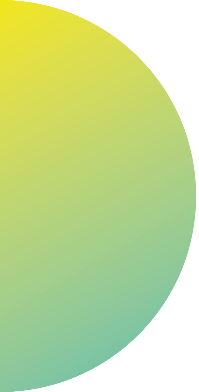 Características operativas de la espirometría
La exploración de la función pulmonar en la EPOC permite: a. establecer el diagnóstico de la enfermedad; b. cuantificar su gravedad; c. estimar el pronóstico; d. seguir la evolución de la función pulmonar y la respuesta al tratamiento, y e. valorar la gravedad de los episodios de exacerbación y la respuesta al tratamiento
VEF1 pre- frente a posbroncodilatador Se recomienda el empleo del VEF1 posbroncodilatador para el diagnóstico de la EPOC. No se encontró evidencia comparando VEF1 pre- y pos- para clasificar la gravedad de la enfermedad
EXAMENES DIAGNOSTICOS
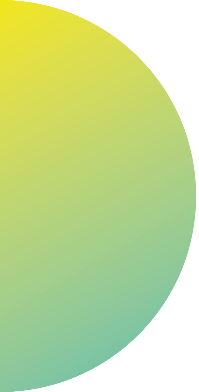 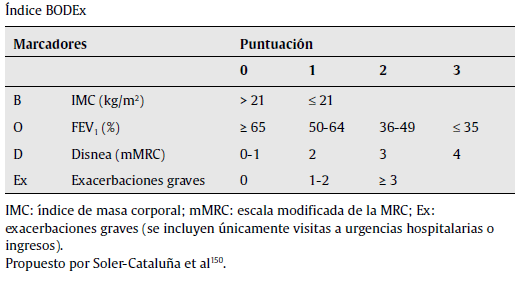 RX DE TORAX
Caminata de los 6 minutos
La exploración de la función pulmonar en la EPOC permite: a. establecer el diagnóstico de la enfermedad; b. cuantificar su gravedad; c. estimar el pronóstico; d. seguir la evolución de la función pulmonar y la respuesta al tratamiento, y e. valorar la gravedad de los episodios de exacerbación y la respuesta al tratamiento
OBJETIVOS
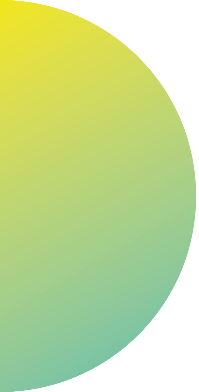 aliviar los síntomas, mejorar la tolerancia al ejercicio y mejorar el estado general de salud
En los casos de la EPOC grave se recomienda valorar periódicamente el estado nutricional mediante el índice de masa corporal y la capacidad de ejercicio. Un índice de masa corporal menor de 21 kg/m2 indica mal pronóstico
los episodios de exacerbación y la existencia de comorbilidades, como la enfermedad cardiovascular, la diabetes, los trastornos de ansiedad-depresión y la osteoporosis, por su impacto en la historia natural de la enfermedad
tratamiento
Educación requiere intervenciones, recursos y personal capacitado para el manejo integral del paciente y su familia personal paramédico, médico general, familiar, especialista)
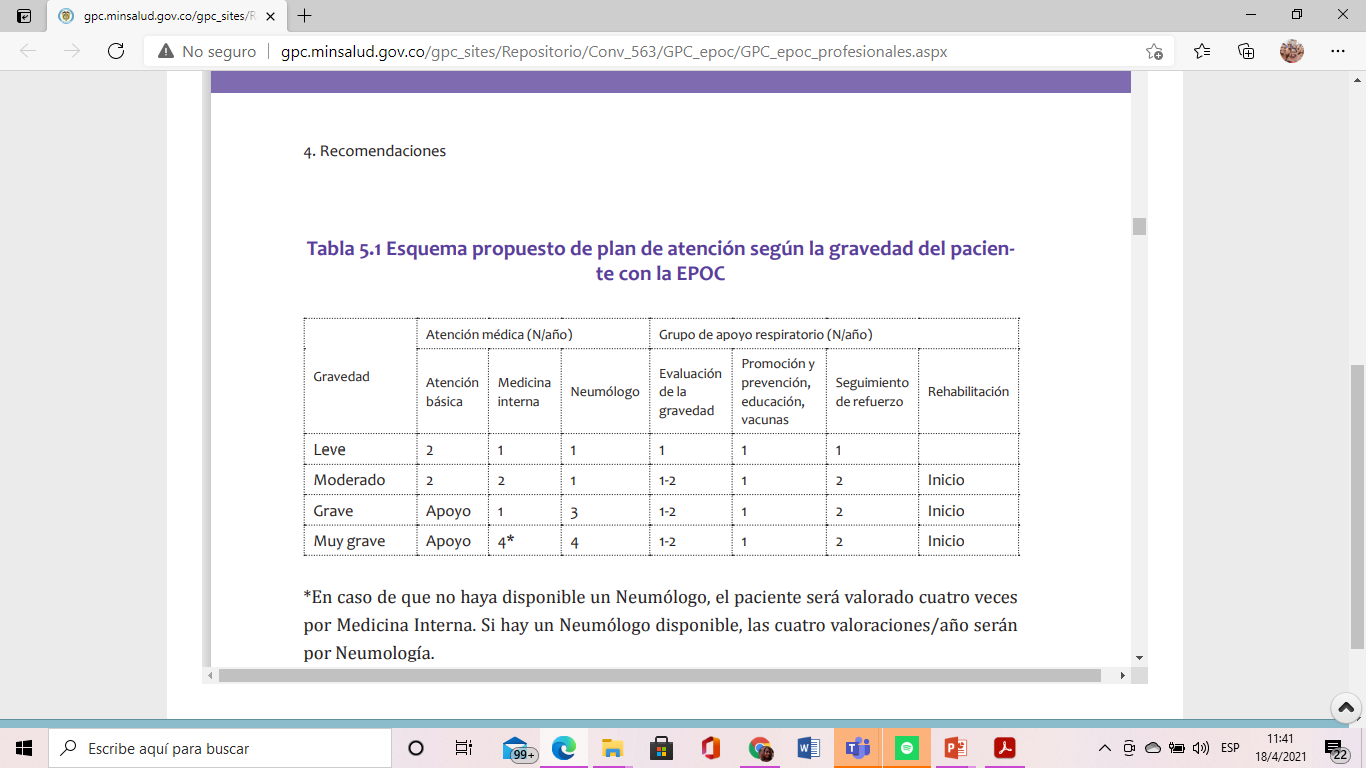 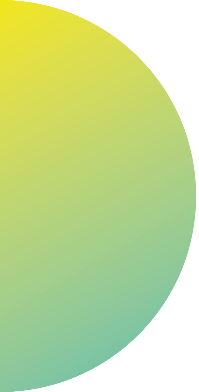 nutrición: Suplementos alimenticios
  psicología: apoyo para episodios de depresión y ansiedad
Terapia respiratoria: Recomendamos el uso de técnicas de terapia respiratoria (incluidos los dispositivos) que aumentan la presión al final de la espiración
rehabilitación: encaminadas a actividades de la vida diaria; sus objetivos están encaminados a disminuir los síntomas, mejorar la capacidad funcional y disminuir la utilización de recursos asistenciales
Tratamiento farmacologico
OXIGENO
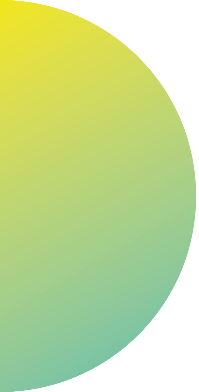 VACUNAS:
NEUMOCOCO
INFLUENZA
En pacientes en quienes predominen los síntomas de disnea MRCm 0-1 BODE 0  EPOC leve
Pacientes con disnea mMRC 1-2 y menos de dos exacerbaciones al año BODE 1-4 puntos: EPOC moderada
tratamiento con un broncodilatador anticolinérgico de corta acción (bromuro de ipratropio) o un agonista beta adrenérgico de corta acción (salbutamol
iniciar tratamiento con un broncodilatador anticolinérgico de larga acción (ACLA), bromuro de tiotropio, o un beta agonista de larga acción (BALA) (salmeterol, formoterol, indacaterol
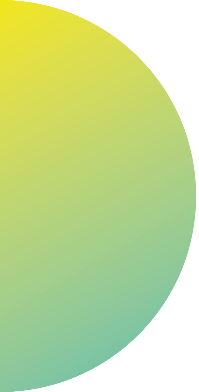 Tratamiento farmacologico
Pacientes con disnea MRCm 3-4 y 2 o más exacerbaciones al año moderadas BODE 5 EPOC grave
Se recomienda en pacientes sin tratamiento previo que se encuentren con la EPOC en el estadio clínico descrito, iniciar un agente broncodilatador anticolinérgico de larga acción (ACLA) (bromuro de tiotropio) sobre un B-agonista de larga acción (BALA) (salmeterol, formoterol, indacaterol)
tratamiento combinado de B-agonista de larga acción y corticosteroide inhalado (fluticanosa/ salmeterol, budesonida/formoterol, beclometasona/formoterol)
adicionar al tratamiento la terapia de combinación BALA + EI (fluticasona/ salmeterol, budesonida/formoterol, beclometasona/formoterol), dado el beneficio en la mejoría de la obstrucción bronquial, aunque la evidencia no soporta que mejore la tasa de exacerbaciones, hospitalizaciones, síntomas o mortalidad
Tratamiento farmacologico
corticoides
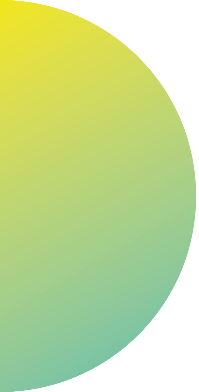 antibioticos
metilzantina
en todos los pacientes con exacerbación de la EPOC moderada y grave con esputo purulento para disminuir la falla al tratamiento. Se recomiendan esquemas d
en los pacientes con exacerbaciones moderadas y graves; con esquemas de cinco a siete días de tratamiento. Se considera que el manejo oral es equivalente al endovenoso. El esquema de dosis propuesto es el de prednisona
. Dado el aumento claro de los eventos adversos y la falta de beneficio en el control de síntomas y en disminuir la falla del tratamiento, no se recomienda el uso de las metilxantinas en el paciente con exacerbación de la EPOC.
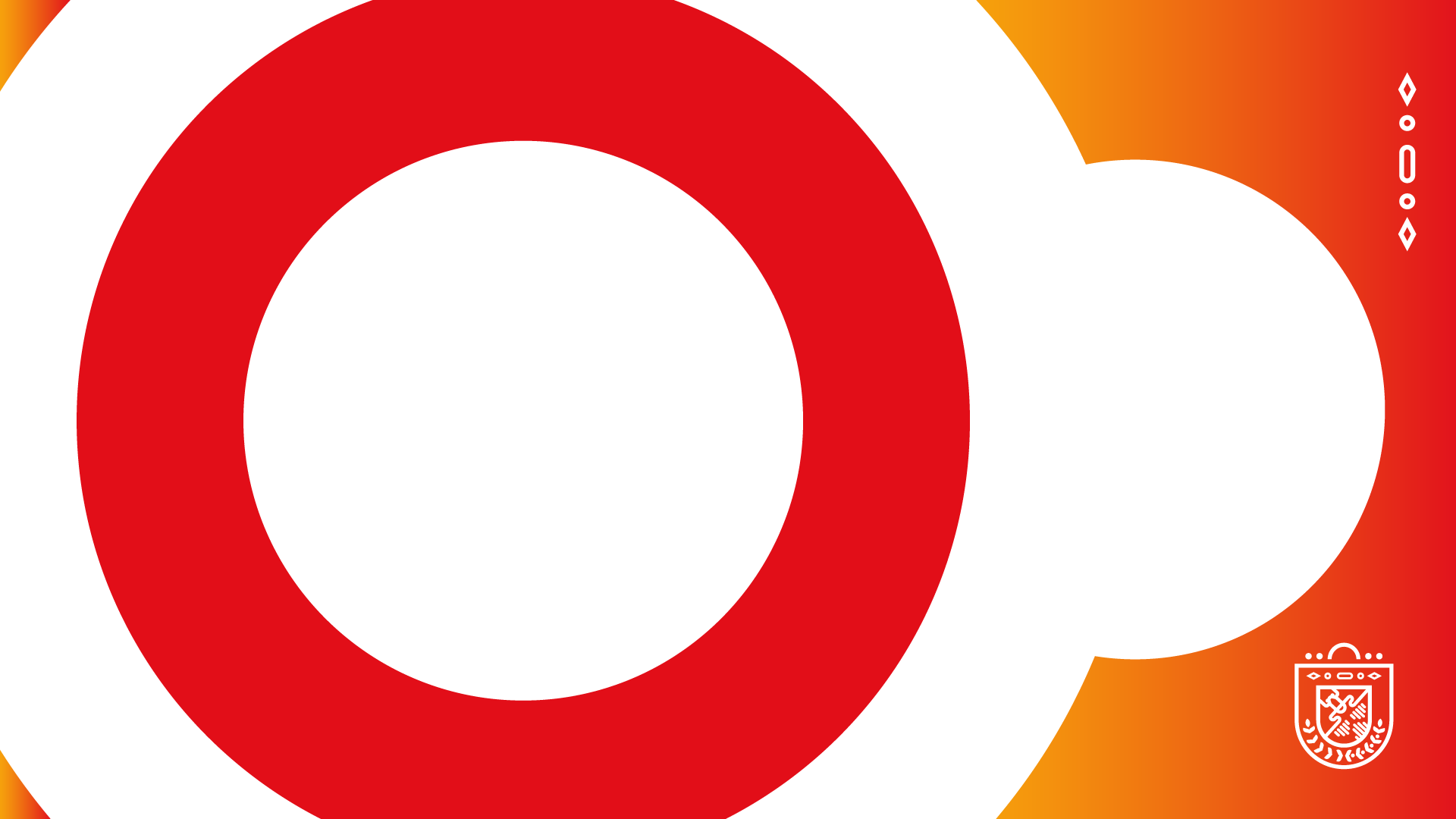 GRACIAS
HEIDY ARRIAGA MOSQUERA
TERAPEUTA RESPIRATORIA